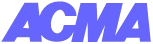 THE 4 STEP jouRNEY OF FRUGAL ENGINEERING
Initiation
Implementation
III
I
STEP
STEP
STEP
STEP
IV
II
Frugal Innovation
Realization
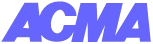 THE 4 STEP jouRNEY OF FRUGAL ENGINEERING
Understand requirements
Project & Team Selection
Target Setting
Set Baseline
Initiation
Frugal Innovation
Move to Frugal Design
Application of Frugal approach
Developing new concept
Compare cost
Move to Frugal Devices
Developing Frugal Devices
Trials
PDCA
Implementation
Record Benefits
Rule Book
Retraining
Generate Belief System
Realization